Composite Materials
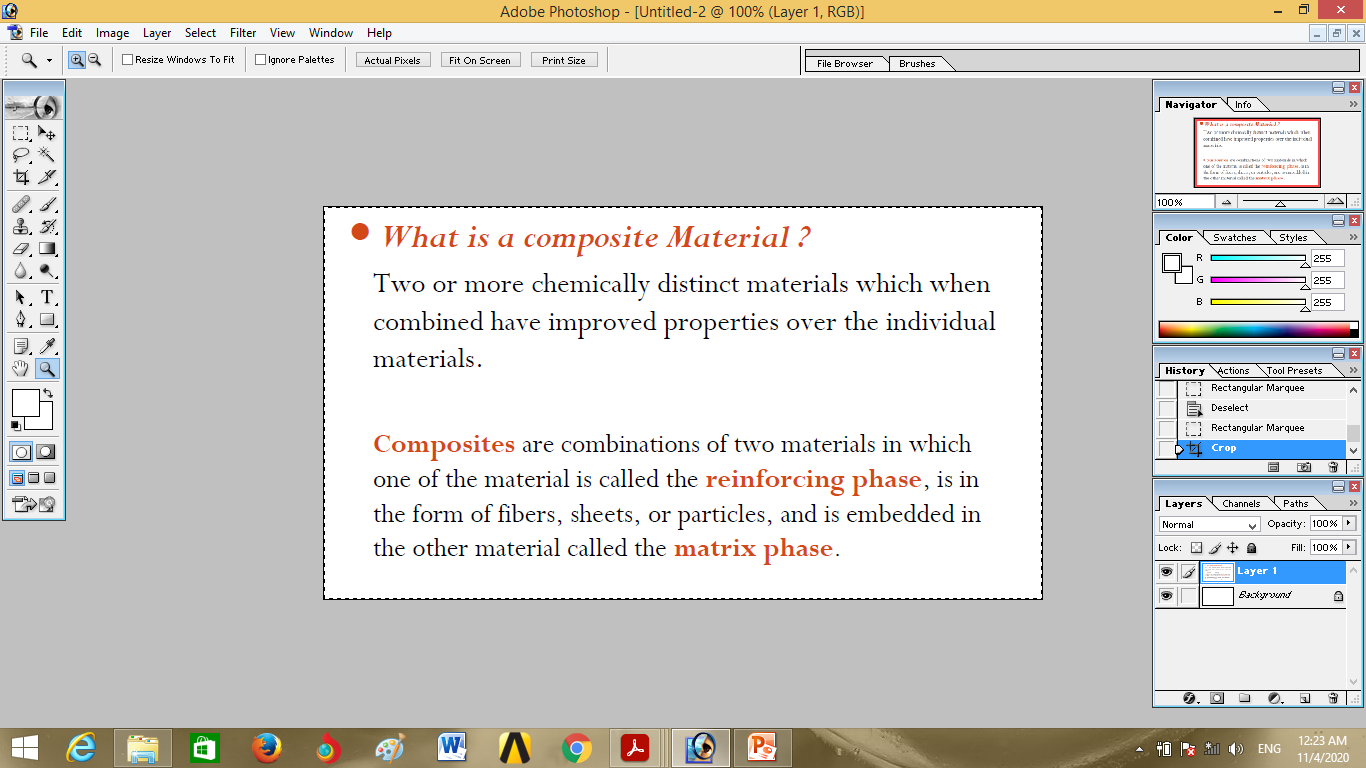 Matrix Materials
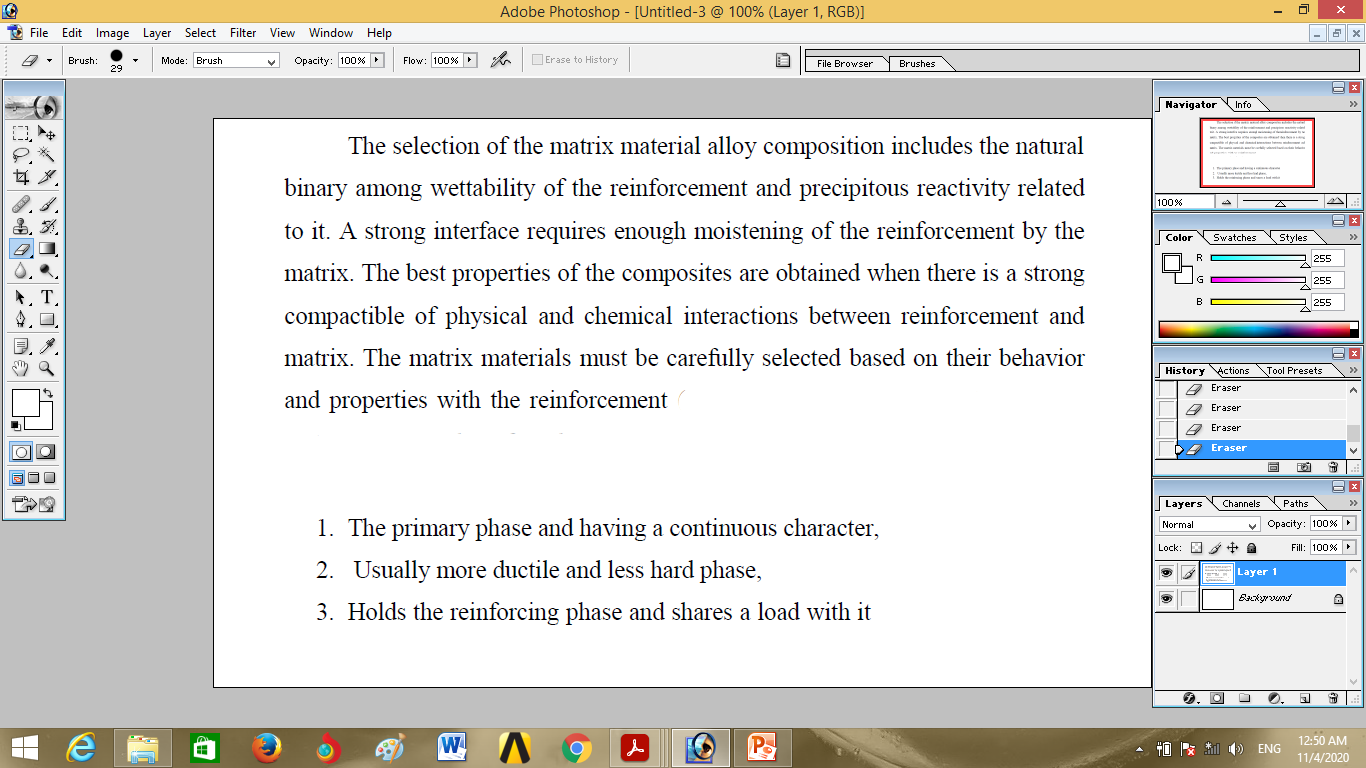 .
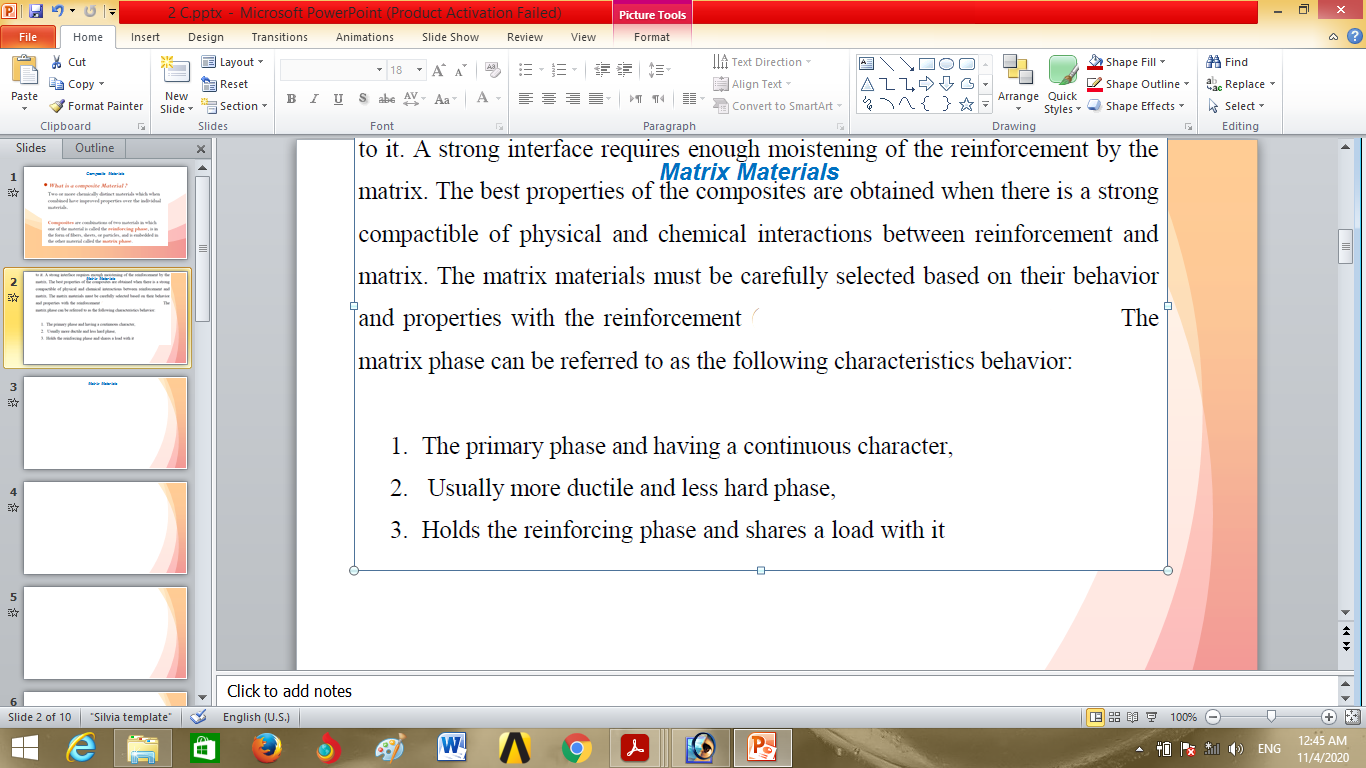 The matrix can be referred to as the following characteristic behavior:
.
Reinforced Materials
Reinforcement materials are the constituents inside the composites, as the word refers, which supply the strength that produces the composite. Reinforcements that totalize the matrix properties to be stiffer and stronger than the base material. The reinforced material increases the stiffness, strength, and resistance to corrosion. The most effective reinforced material is ceramic particles, which are used for aluminum and its alloy to improve the mechanical and other properties. The ceramic reinforcements are generally carbides, borides or oxides. The manufacturing process, such as size, shape, and chemical convergence with a matrix material of reinforcement materials impact their microstructure, tribology, physical and other favorite properties of the composites. Figure 1 shows the structure type of composite material.
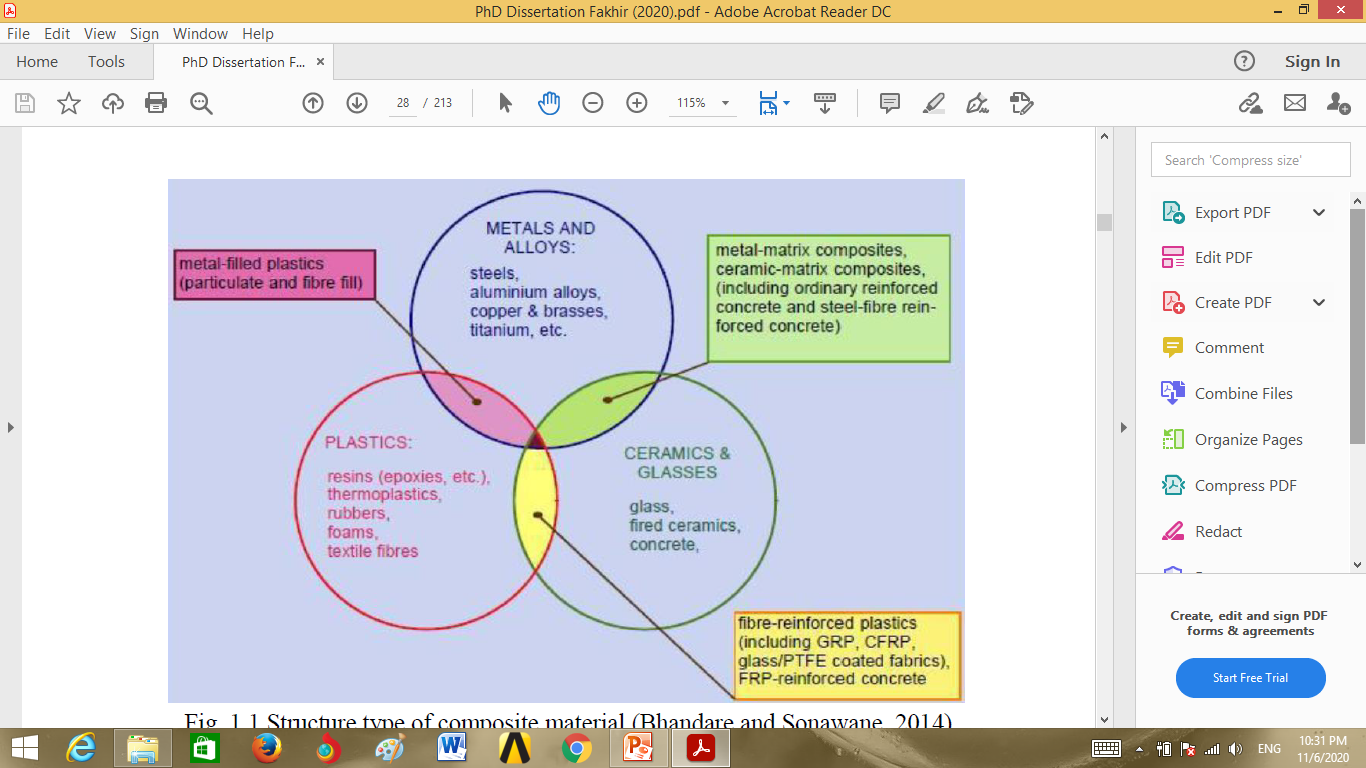 Figure 1 Structure type of composite material.
Figure 2 and 3 show the most flow chart and common forms of reinforcement materials and the reinforcing phase can be referred to the behavior of the following feature:
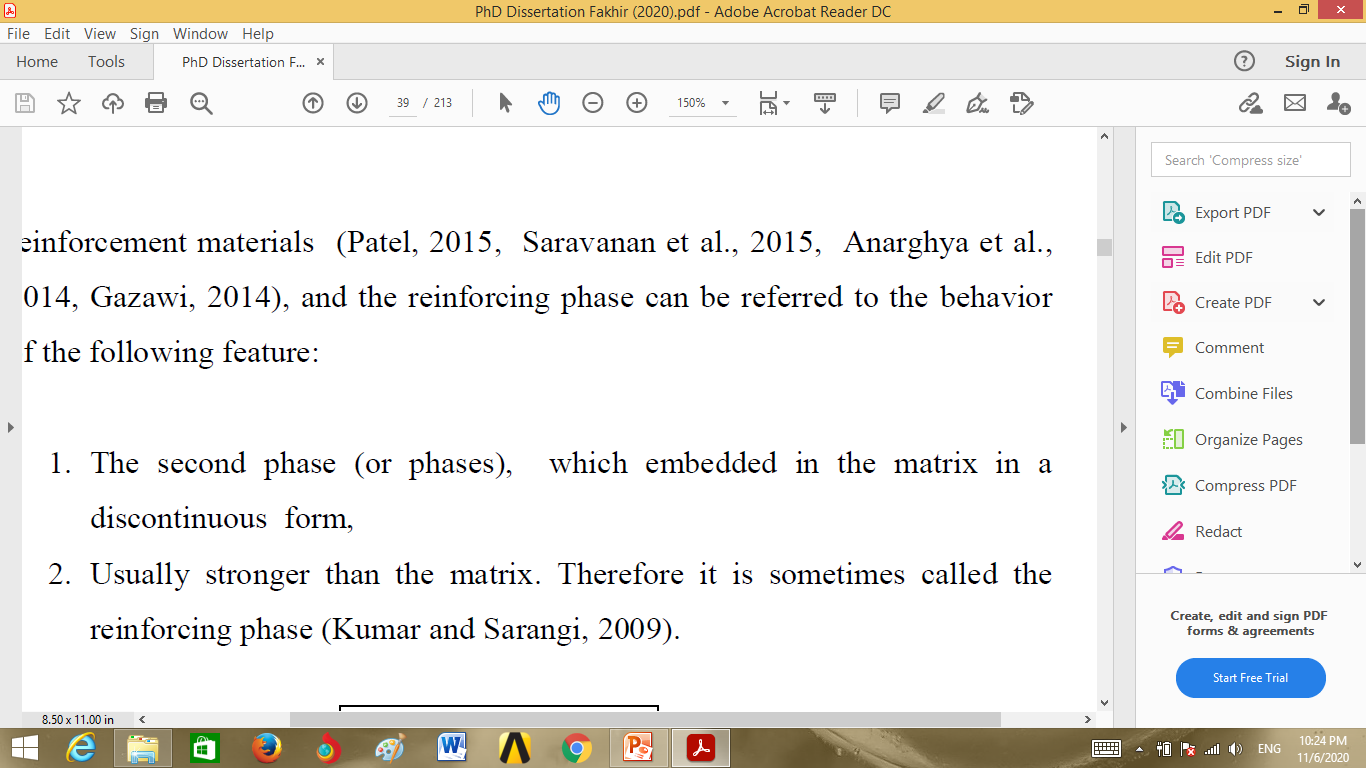 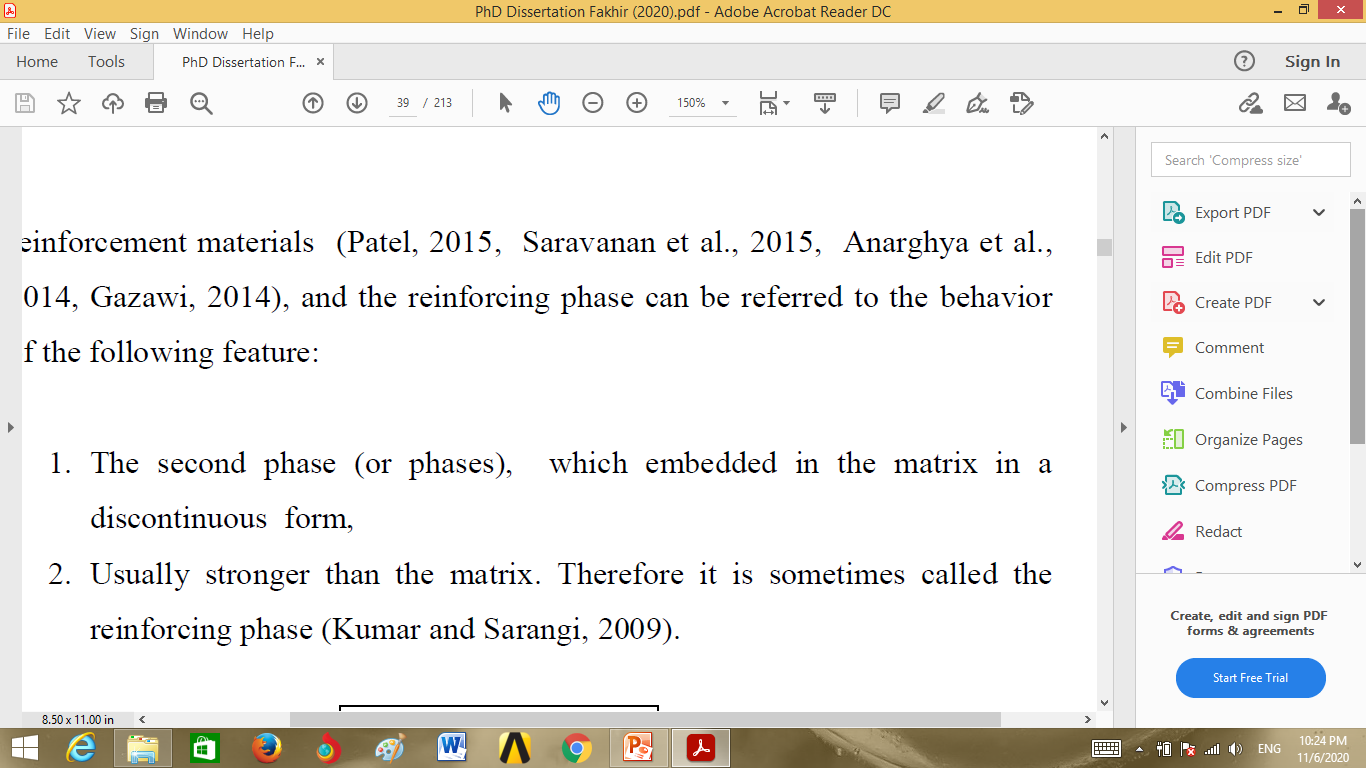 continuous and discontinuous forms.
.
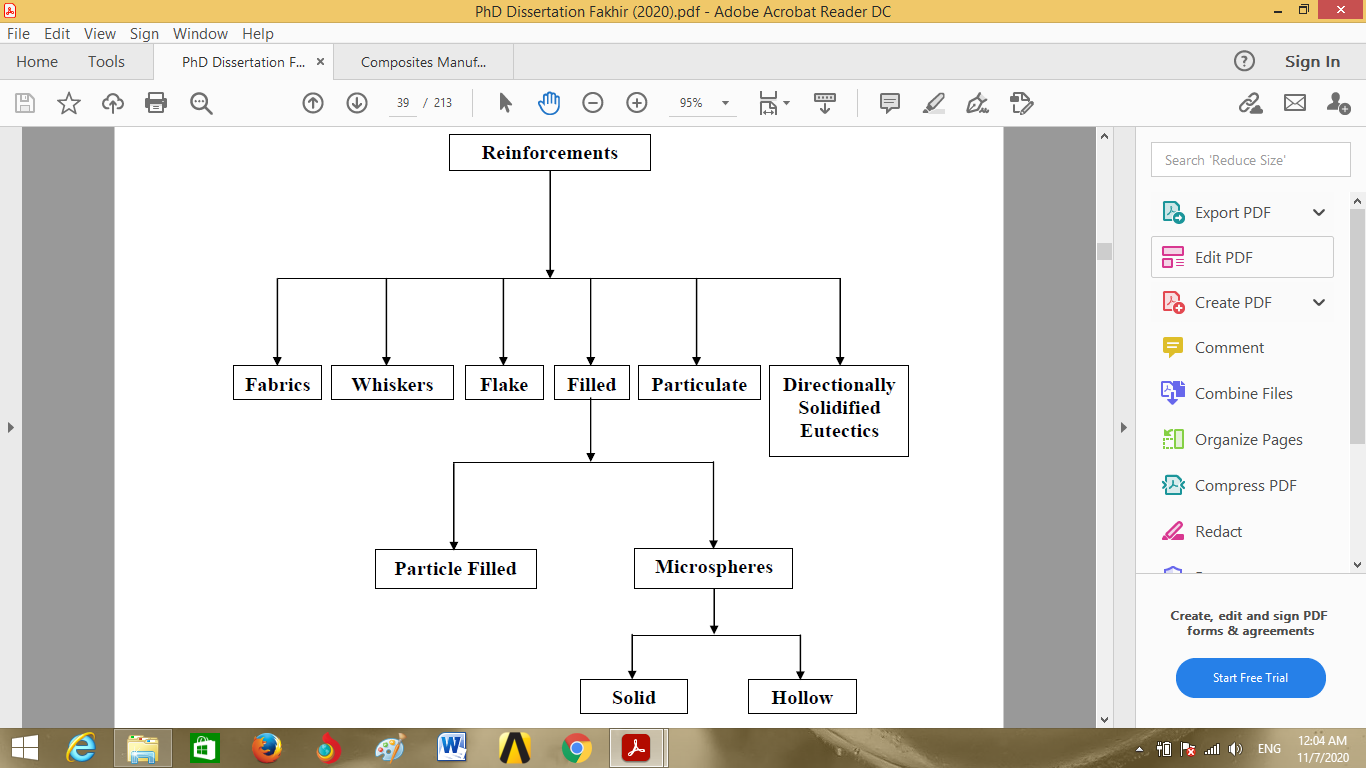 Figure 2 Flow chart structure of reinforcement materials.
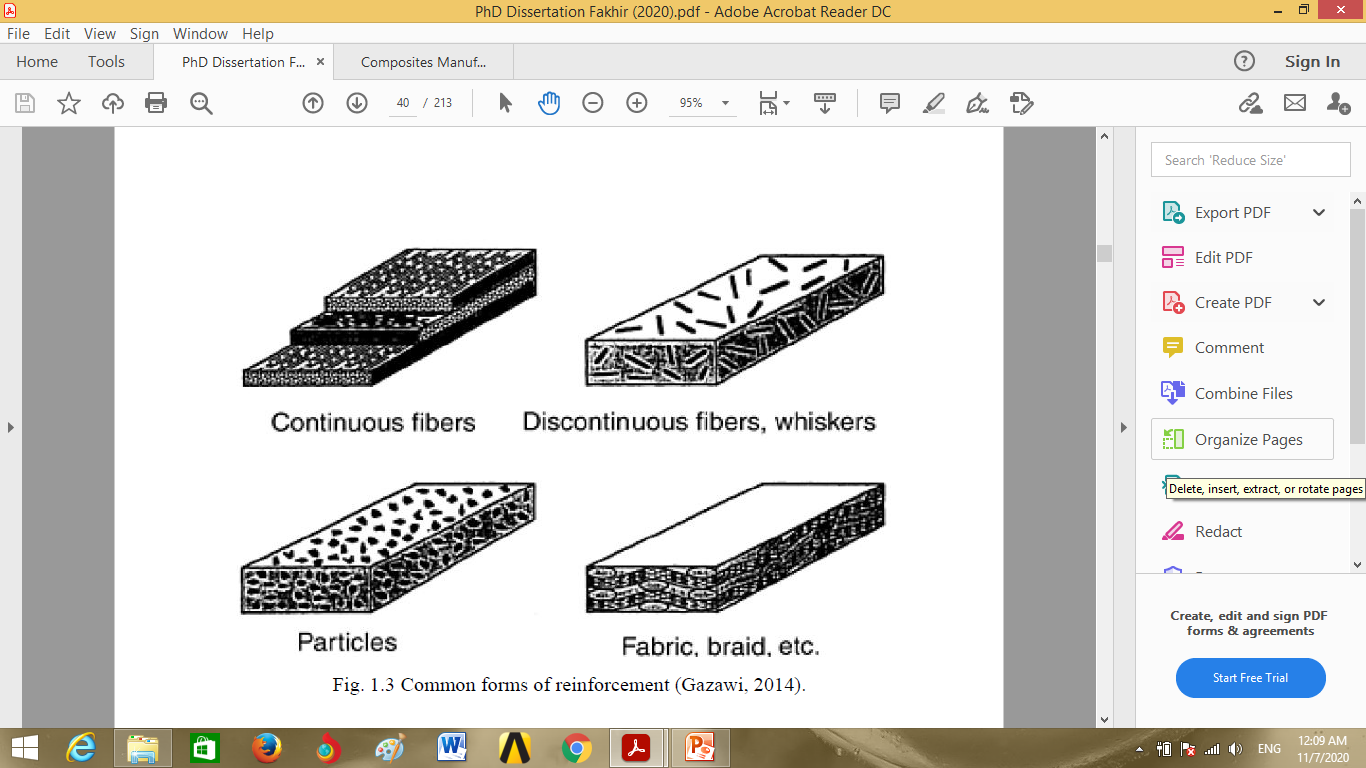 Figure 3 Common forms of reinforcement.